Memory Management
Operating Systems
CS550
Memory Manager
Memory manager - manages allocation and de-allocation of main memory
Plays significant impact on operating system because it is so important to performance
Primitive in systems without multiprogramming
Use small blocks of storage that are located in physical memory in non-contiguous places
Virtual memory management provides abstraction of memory space used by a program Independent of how memory is implemented on device
Process Address Space
Set of logical addresses a process references in its code 
Given mechanism to map logical addresses to physical via OS 
Logical addresses bound to physical upon allocation
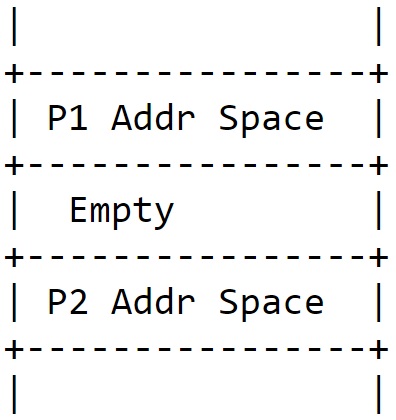 Symbolic addresses - used in source program (variable names, etc) 
Relative addresses - compiler converts symbolic to these 
Physical addresses - final address generated when program is loaded into phys. mem. generated by loader
Binding
With compiled language - C/C++, Fortran, etc., compiler translates source with symbolic addresses to object code in machine language with relative/ relocatable addresses (i.e. offsets) 

Linker combines object program with other necessary object modules into an absolute program with logical addresses
Symbolic Address
Relative Address
Relative Address
Other Compiled Modules
Memory placement strategies
Fetch strategies - when to move program/data into main memory (demand/anticipatory)
Placement strategies - where to put incoming program/data 
First Fit 
Best Bit 
Worst Fit 
Replacement strategies - when memory is too full or fragmented need to remove some of program or data 
These are difficult to use in multiprogramming environment 
Must keep track of contiguous allocations (fragmentation possible), compact memory, etc.
 Need virtual memory, segmentation, and paging
Have physical and virtual addresses
Memory Partition
This can be done contiguously or non-contiguously. 
Because there are many problems like internal fragmentation with contiguous allocation, we will avoid it. (problems with fixed size holes)
And focus on dynamic partitioning.
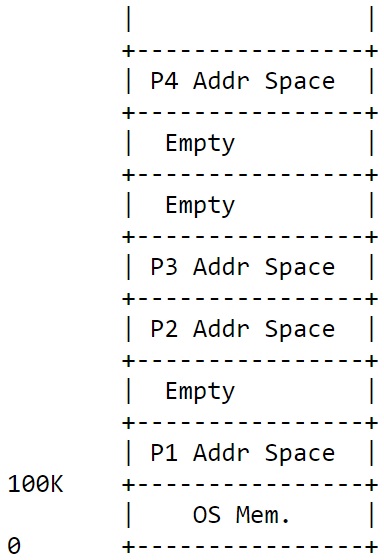 Dynamic partitioning (still contiguous)
Use variable size partitions 
Create when sufficient memory available 
Number of partitions variable 
Blocks of available memory called holes 
Still have fragmentation, but it is external 
Can do compaction 
Use dynamic relocation to relocate processes in memory even after starting program
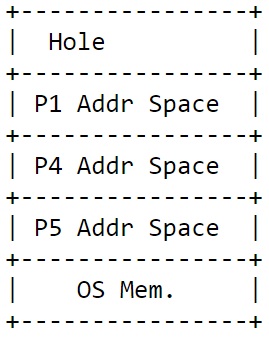 Dynamic partitioning (contd..)
Swapping necessary, too 
When a process is blocked (e.g for I/O) can swap to disk and use memory for something else 
Must take less time to swap than to spend in blocked state 
Performance is affected by swapping
Non-contiguous allocation
Helps to remove fragmentation
Use paging and segmentation 

Paging :

Divide process address space into small fixed size blocks of logical memory called pages 
Process size thus measured in number of pages 
Physical memory divided into frames 
Page size is a power of 2 
Typically one page to one frame
Non-contiguous allocation
Logical Addressing
Logical address is a page number and an offset
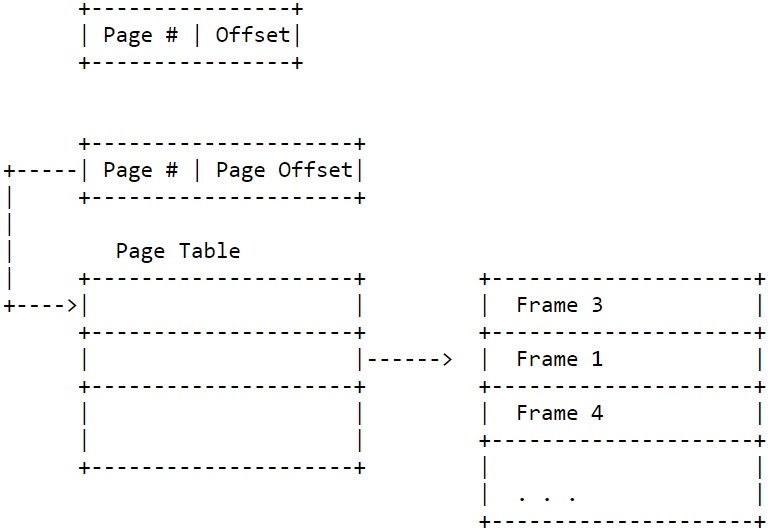